Effect sizes
Intermezzo
Uri Gneezy from datacolada in Boston
http://datacolada.org/27
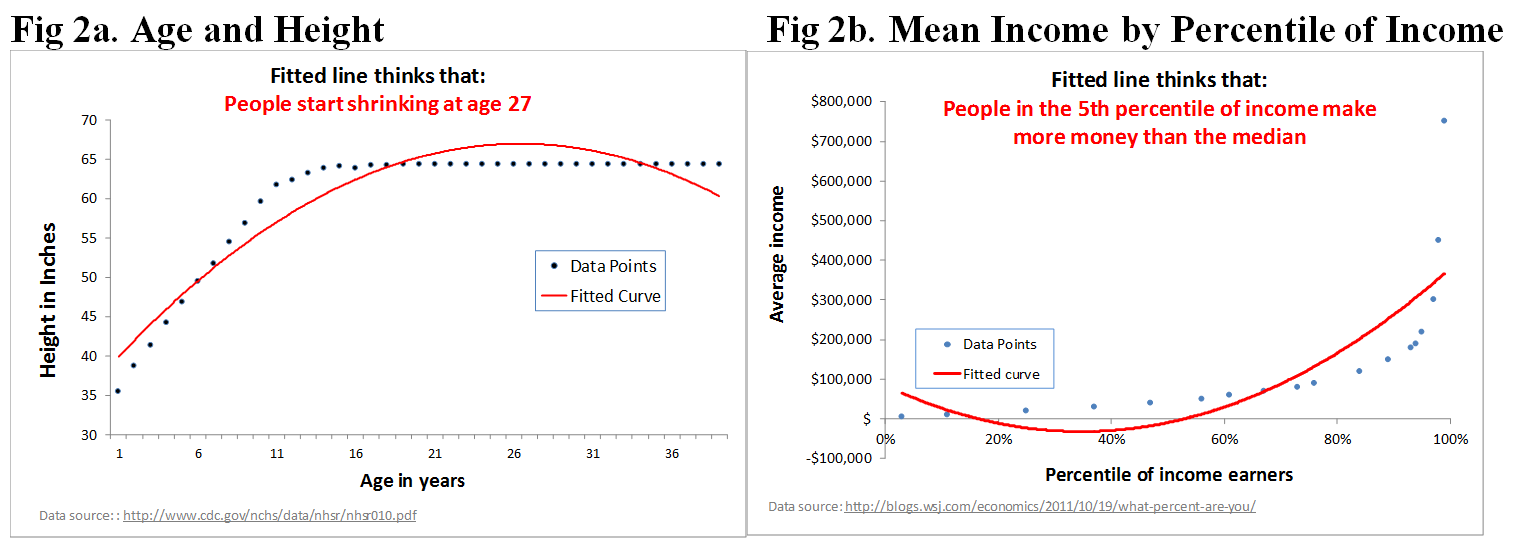 Practical (clinical) significance
how big / meaningful is the effect?
we do not care only about significance
with large enough sample, everything will be significnat (except for priming studies)
Two families of ESs
d – family
based on standardized mean difference
r – family
based on strength of association

(but you can convert between them easily - https://www.campbellcollaboration.org/this-is-a-web-based-effect-size-calculator/explore/this-is-a-web-based-effect-size-calculator)
Cohen‘s d
http://rpsychologist.com/d3/cohend/
0,2 – 0,5 – 0,8
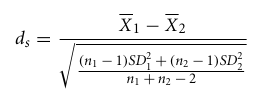 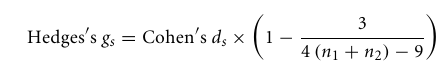 Paired data
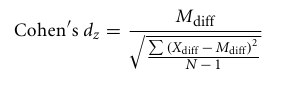 see also http://datacolada.org/18
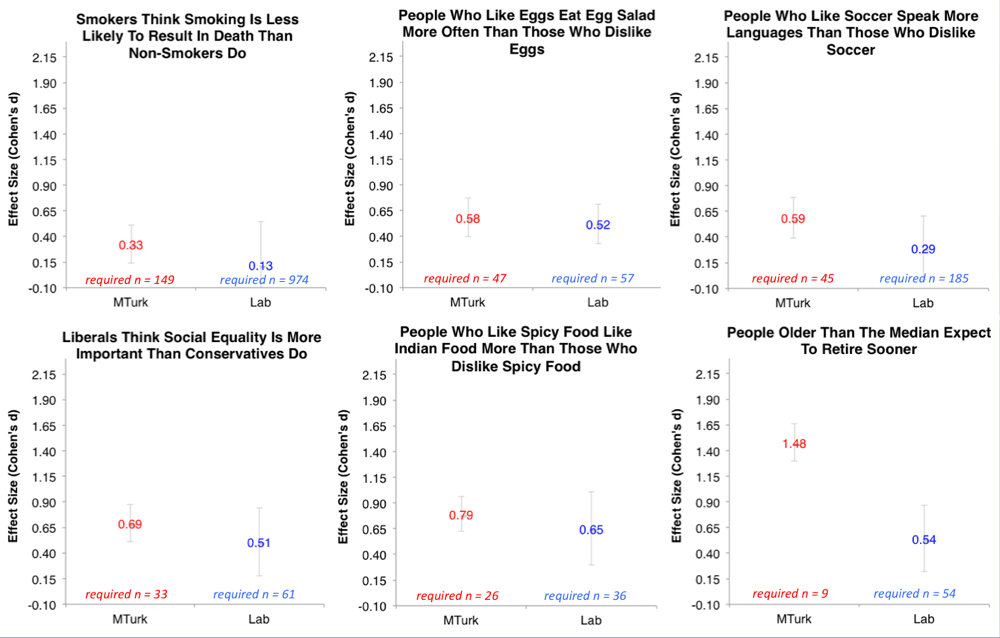 Precision of estimates
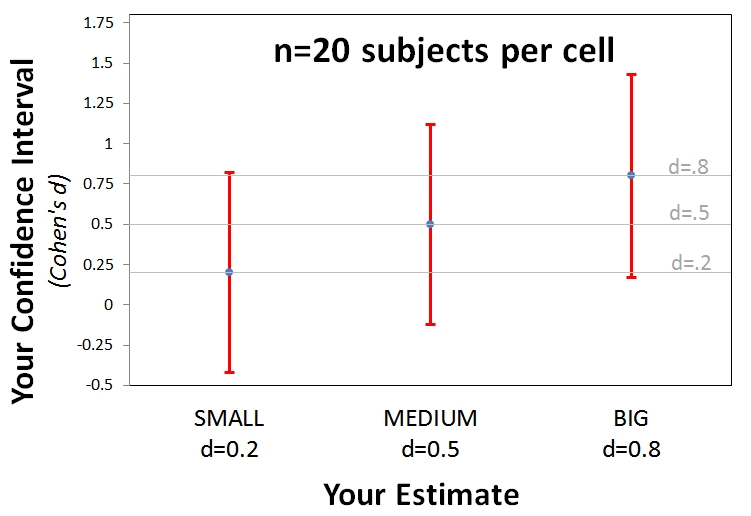 [Speaker Notes: http://datacolada.org/20]
Precision of estimates
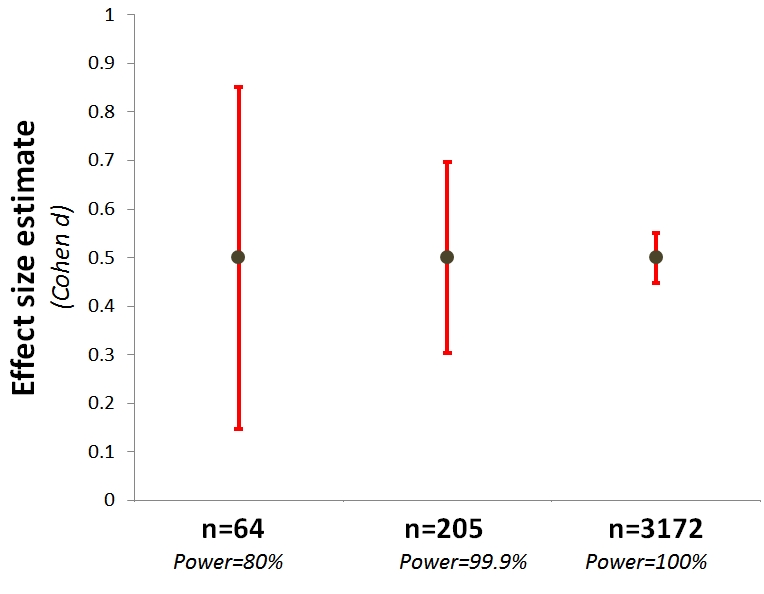 [Speaker Notes: http://datacolada.org/20]
r – correlation & co.
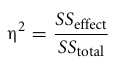 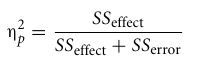